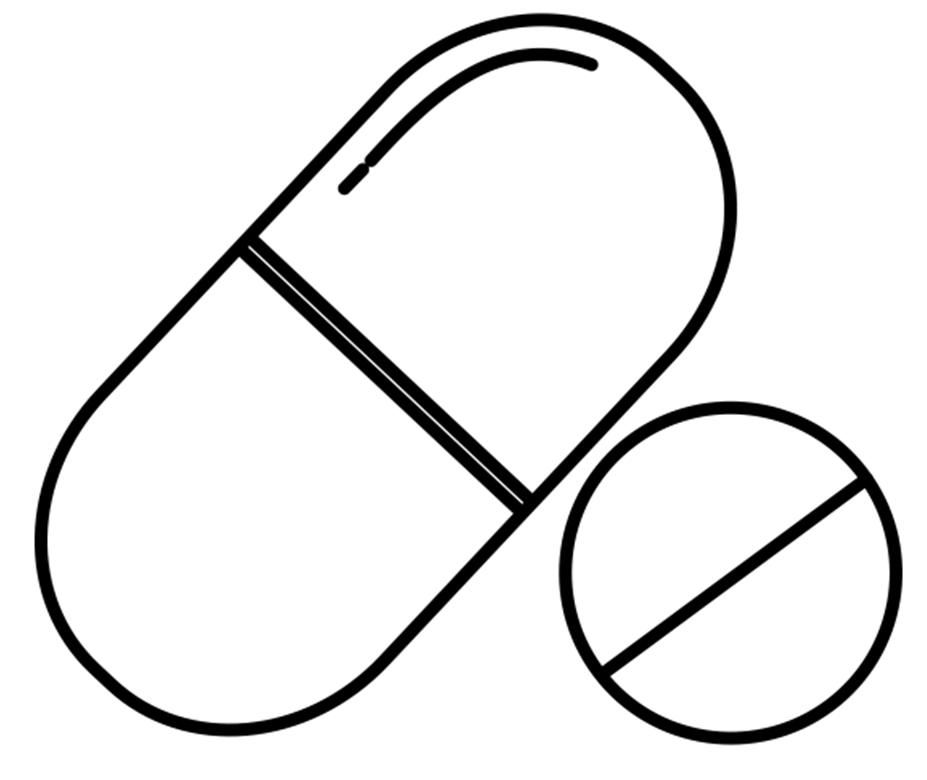 A Bitter Pill
Farmacologische quiz
Casus  71
Clozapinean via
72-jarige vrouw, opgenomen i.v.m. algehele achteruitgang en hypernatriëmie, bij gevorderde ziekte van Parkinson
	
VG/ 	Morbus Parkinson met psychiatrische problematiek, o.a. angst, depressie, hallucinatiesGedocumenteerde allergieën: claritromycine, cotrimoxazol, penicillines
M/	Clonazepam 0,5 mg tablet 1dd 1t
	Clozapine 25 mg tablet 1t AN
	Levodopa/carbidopa 100/25 mg tablet 4dd (08:00 1,5t | 11:00 1t | 14:00 1t | 17:00 1t)
	Levodopa/carbidopa 100/25 mg tablet, 1t AN
	Levodopa/benserazide 100/25 mg tablet, 1dd 1t ZN
	Pantoprazol 40 mg tablet, 1dd 1t
	Venlafaxine 150 mg capsule MGA, 1dd 1t
	Lactulose 670 mg/ml stroop, 3dd 15ml ZN
	Macrogol/zouten 3dd 1s ZN
A/	Slaperig, bedlegerig, incontinentie voor urine, dysurie, temp 38, obstipatie
LO/ 	Cachexie, weinig mimiek
Lab/  CRP < 1; leukocyten 10.5; kreat 91; eGFR 54; Na 155, Used L 203, veel bacteriën
C/ 	Sufheid/bedlegerigheid, DD progressie M. Parkinson bij UWI, DD stil delier, DD medicamenteus? 
B/ 	Opname, start ciprofloxacine IV i.v.m. slikproblemen en gedocumenteerde allergieën
Ook deze quiz ontvangen? 

Meld je aan via:
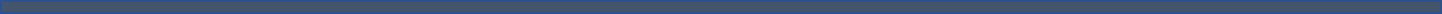 Aangeleverd door: Juul Aarts, ANIOS ziekenhuisfarmacie
Amsterdam UMC
Aanmelden via: bitterpillnvkfb@gmail.com ​
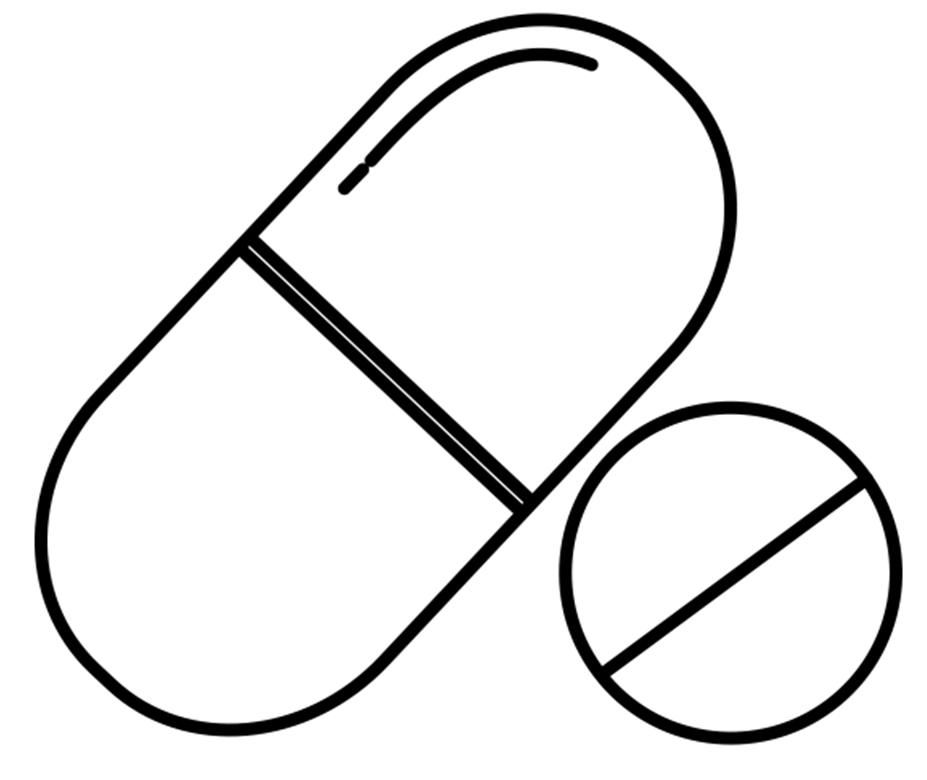 A Bitter Pill
Farmacologische quiz
Casus 71
Clozapine
Medicatiebewaking:
	







Voorstel behandeling: 

Starten ciprofloxacine en daarbij de dosering clozapine verlagen 
Starten ciprofloxacine, clozapine ongewijzigd continueren en varen op de kliniek van de patiënt
Starten ciprofloxacine, clozapine ongewijzigd continueren en bepalen clozapinespiegel 
Zoeken naar een alternatief antibioticum en clozapine ongewijzigd continueren
Zoeken naar een alternatief antibioticum en ook de dosering clozapine verlagen
Zoeken naar een alternatief antipsychoticum
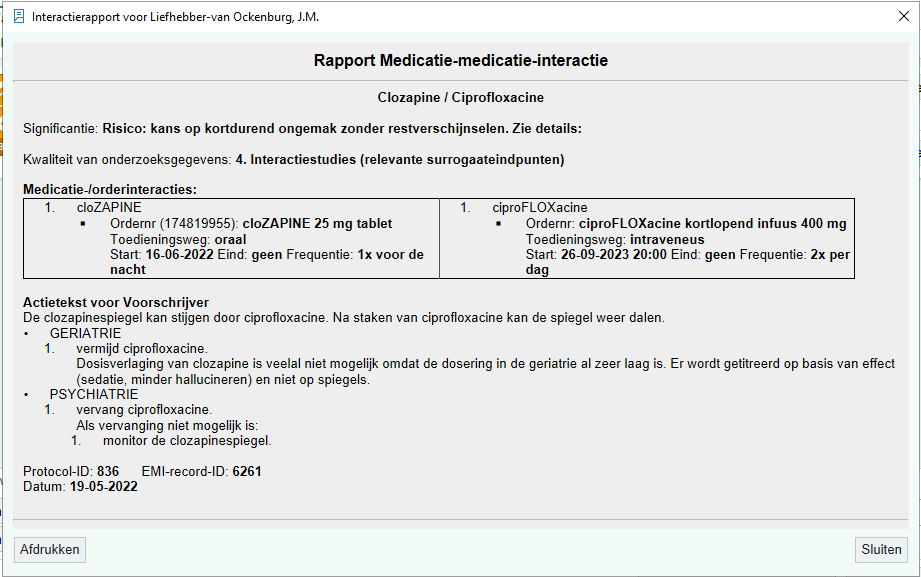 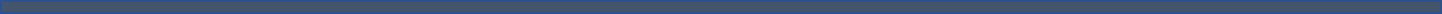 Aangeleverd door: Juul Aarts, ANIOS ziekenhuisfarmacie
Amsterdam UMC
Aanmelden via: bitterpillnvkfb@gmail.com ​
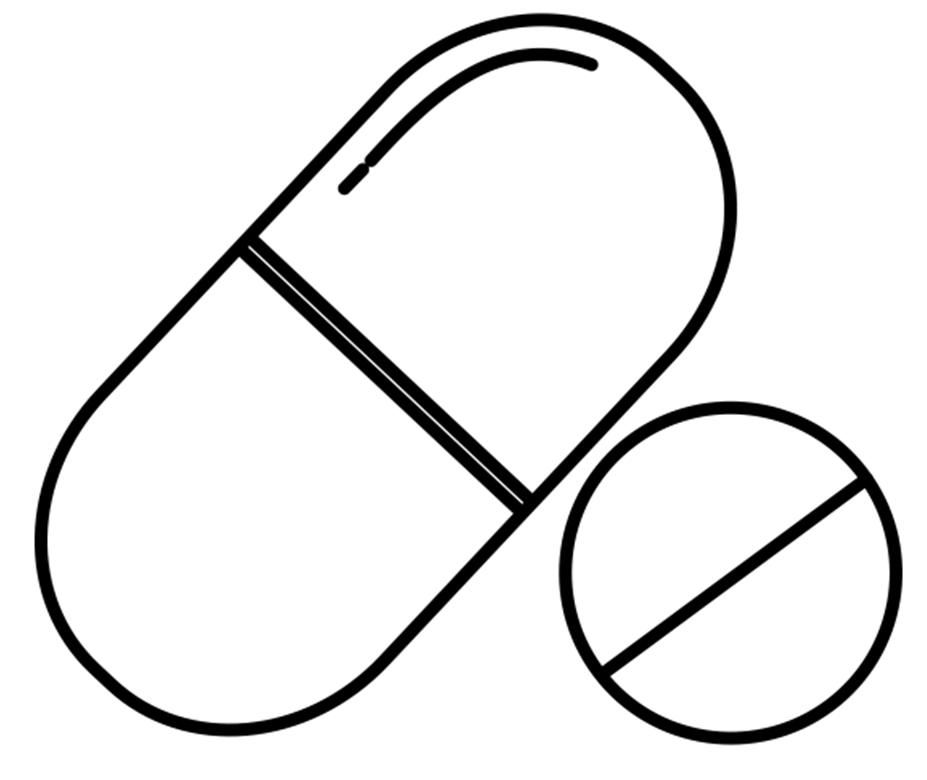 A Bitter Pill
Farmacologische quiz
Uitwerking casus 71
Clozapine
Medicatiebewaking:
	







Voorstel behandeling: 

Starten ciprofloxacine en daarbij de dosering clozapine verlagen 
Starten ciprofloxacine, clozapine ongewijzigd continueren en varen op de kliniek van de patiënt
Starten ciprofloxacine, clozapine ongewijzigd continueren en bepalen clozapinespiegel 
Zoeken naar een alternatief antibioticum en clozapine ongewijzigd continueren
Zoeken naar een alternatief antibioticum en ook de dosering clozapine verlagen
Zoeken naar een alternatief antipsychoticum
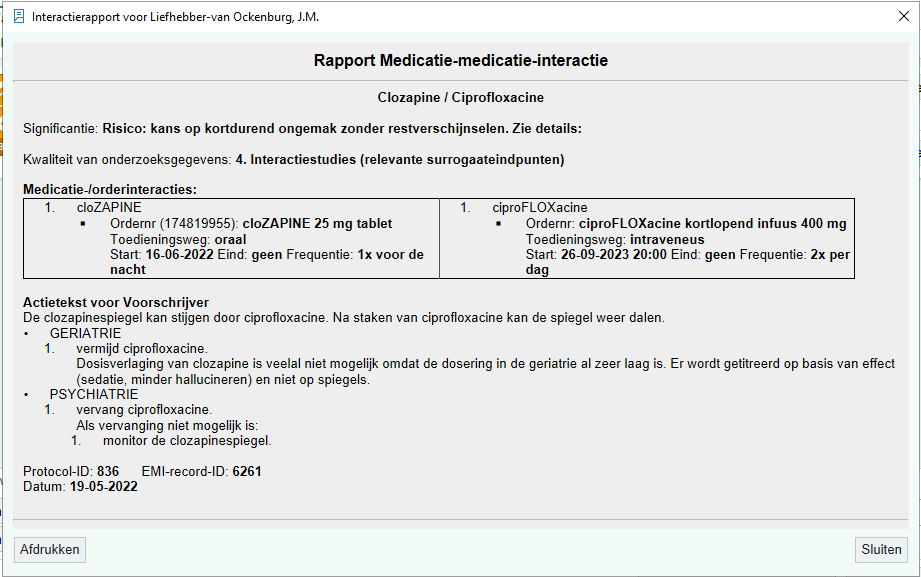 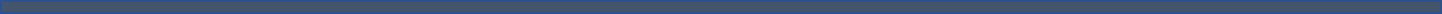 Aangeleverd door: Juul Aarts, ANIOS ziekenhuisfarmacie
Amsterdam UMC
Aanmelden via: bitterpillnvkfb@gmail.com ​
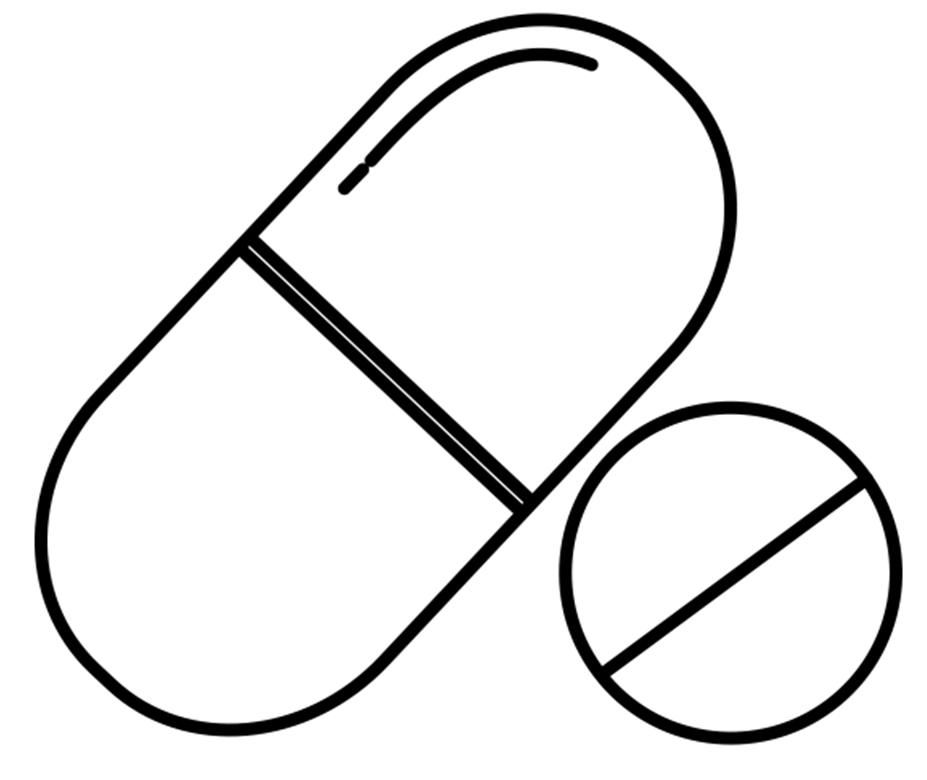 A Bitter Pill
Farmacologische quiz
Uitwerking casus 71
Clozapineaan via
Ook deze quiz ontvangen? 

Meld je aan via:
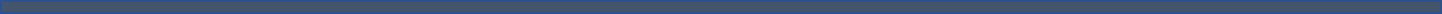 Aangeleverd door: Juul Aarts, ANIOS ziekenhuisfarmacie
Amsterdam UMC
Aanmelden via: bitterpillnvkfb@gmail.com ​
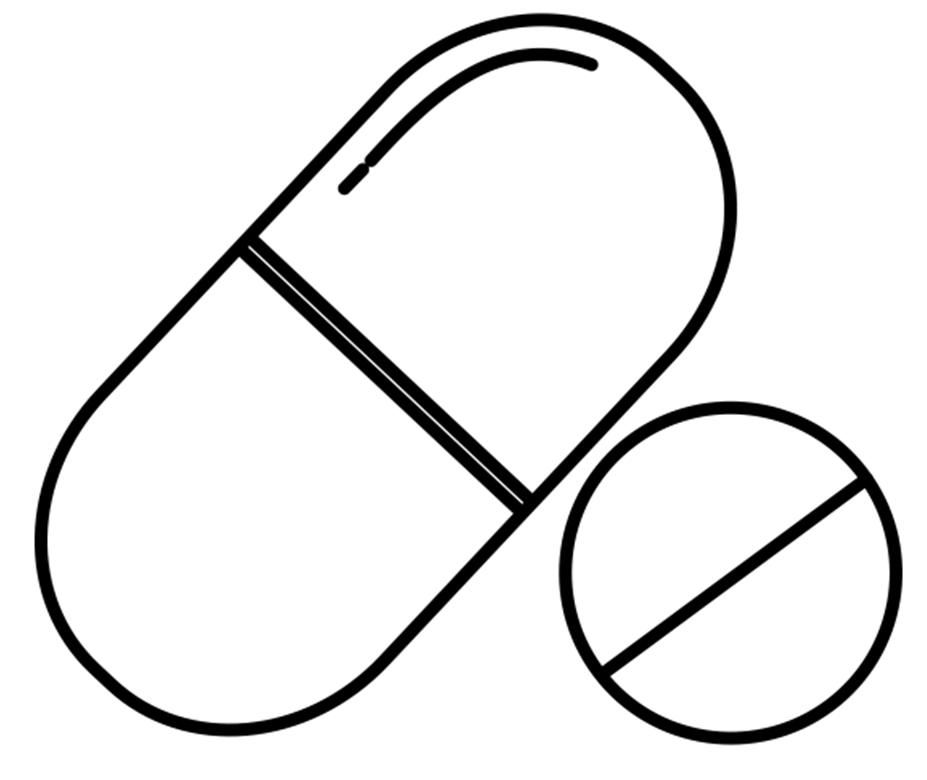 A Bitter Pill
Farmacologische quiz
Uitwerking casus 71
Clozapine je aan via
Overwegingen
1. Switch antibioticum

SWAB AMC – CYSTITIS 










De patiënt kreeg haar overige medicatie per os en er was geen sprake van een gecompliceerde UWI. Een van bovenstaande antibiotica kon bij deze patiënt toegepast worden, om de interactie met clozapine te ondervangen.
Ook deze quiz ontvangen? 

Meld je aan via:
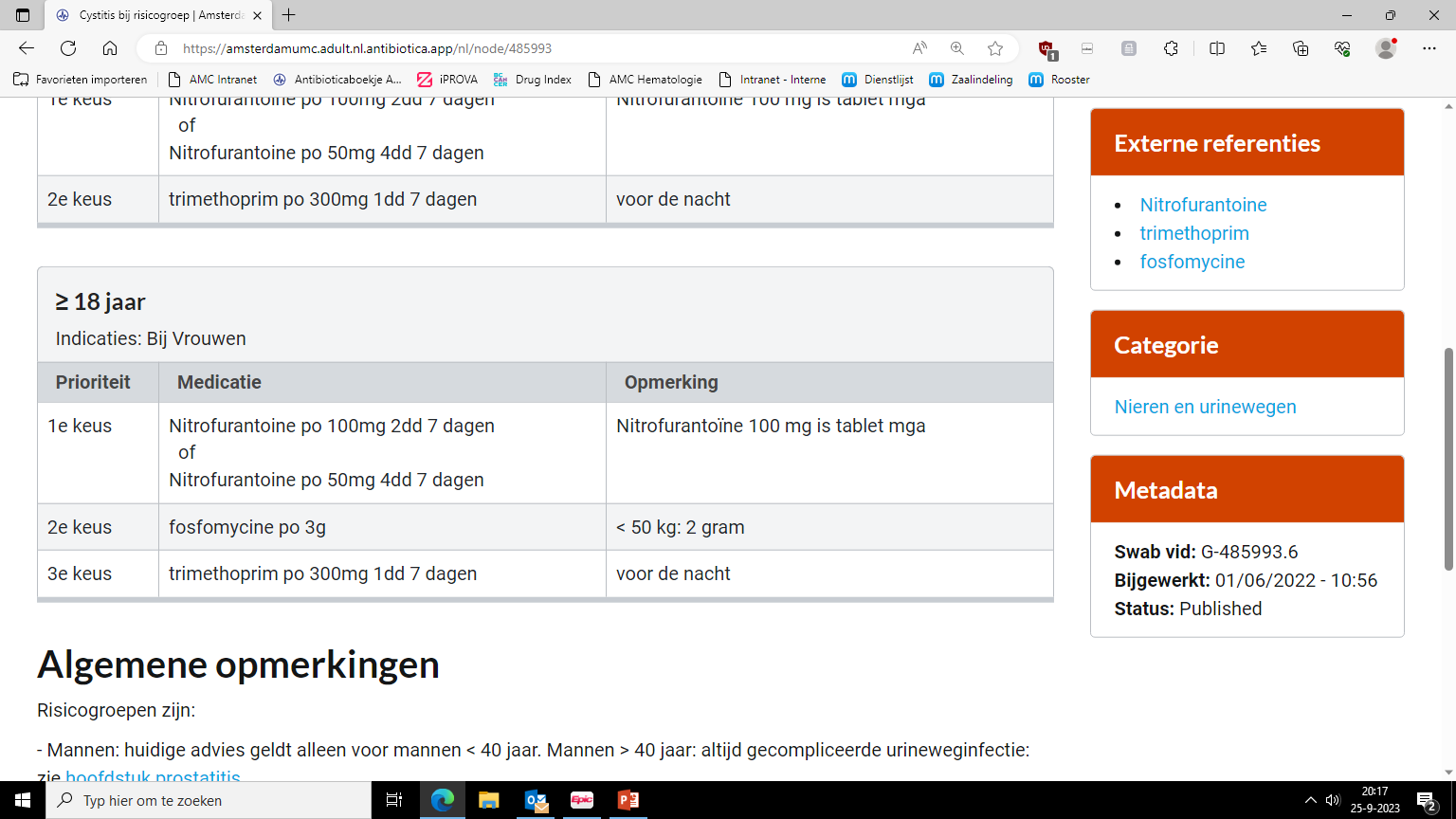 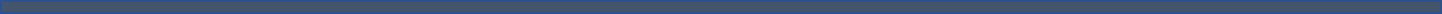 Aangeleverd door: Juul Aarts, ANIOS ziekenhuisfarmacie
Amsterdam UMC
Aanmelden via: bitterpillnvkfb@gmail.com ​
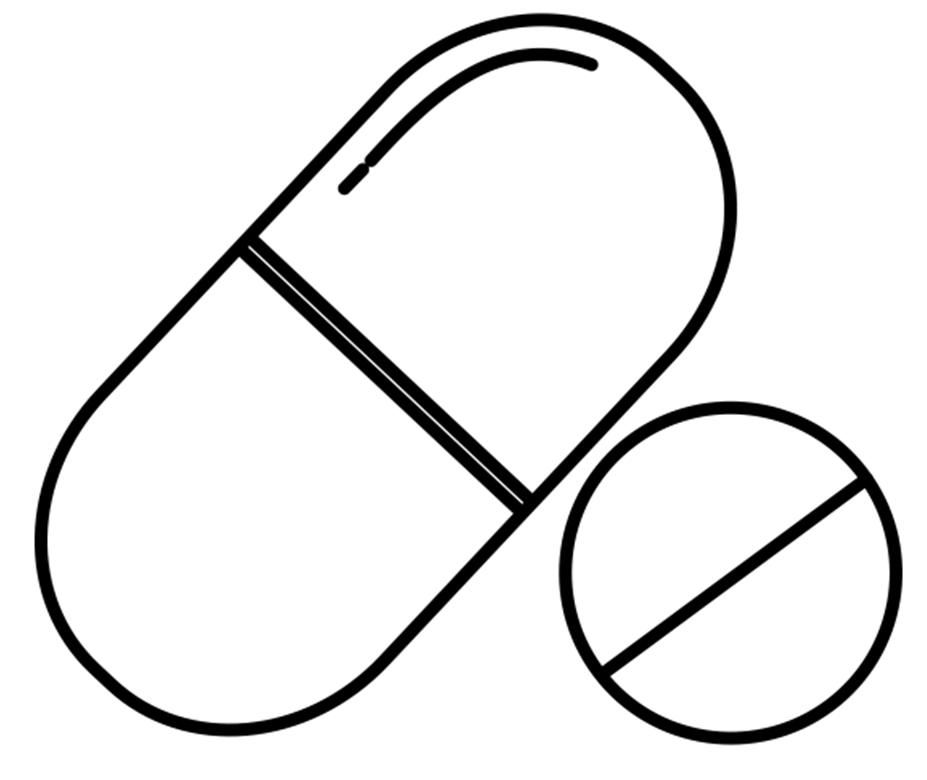 A Bitter Pill
Farmacologische quiz
Uitwerking casus 71
Clozapine
Overwegingen
2. Spiegelbepaling clozapine?
	
Waarom? 
Grote inter- en intraindividuele variatie in clozapine serumconcentratie.

Wanneer?
Afhankelijk van indicatie: 

1. Therapieresistente schizofrenie Doorgaans 200 – 450 mg/dag.
Correlatie tussen serumconcentratie en therapeutisch effect aangetoond in klinische studies; dosering is niet goed voorspellend voor de serumconcentratie en het therapeutisch effect. Referentiespiegel 400-700 mcg/L (effectiviteit/toxiciteitbalans).Spiegels worden bepaald tijdens instelfase, vermoeden van toxiciteit, bij interacterende factoren (roken, comedicatie, etc.).
 
2. Psychiatrische problematiek bij ziekte van Parkinson
Doorgaans 25 – 100 mg/dag.
Spiegel-effect relatie is niet aangetoond, er wordt gevaren op de kliniek van de patiënt. 

3. Spiegelbepaling bij infecties
- De clozapinepluswerkgroep geeft aan om bij ontstekingsreacties de dosering clozapine tijdelijk te staken of te halveren, al dan niet op geleide van een clozapinespiegel.
- Mogelijk vertoont de patiënt geen tekenen van clozapinetoxiciteit bij een verhoogde totaalspiegel van clozapine door inflammatie. Door de binding van clozapine aan het acute fase eiwit alpha-1-zuurglycoproteïne, blijft de vrije concentratie mogelijk gelijk. Verlagen van de dosering zou bij deze hypothese onderbehandeling kunnen betekenen.
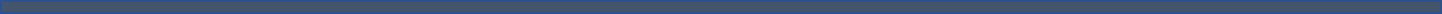 Aangeleverd door: Juul Aarts, ANIOS ziekenhuisfarmacie
Amsterdam UMC
Aanmelden via: bitterpillnvkfb@gmail.com ​
[Speaker Notes: Kan evt. ook nog op dia (maar voor nu weggelaten omdat het misschien te veel info wordt)
Bij infecties? (en behandeling voor schizofrenie)
Er is discussie over de meerwaarde van spiegelbepaling tijdens infectie. Bij infectieuze patiënten neemt zowel de (totale) clozapine serumconcentratie, als de concentratie alfa-1-glycoproteïne (waar clozapine aan bindt) toe. Het is onduidelijk in hoeverre de vrije fractie clozapine toeneemt. Met spiegelbepaling meten we alleen de totale serumconcentratie. In de praktijk treedt bij infectie vaak toxiciteit van clozapine op. Daarom wordt de dosering preventief aangepast, maar is een spiegelbepaling niet zinvol.]
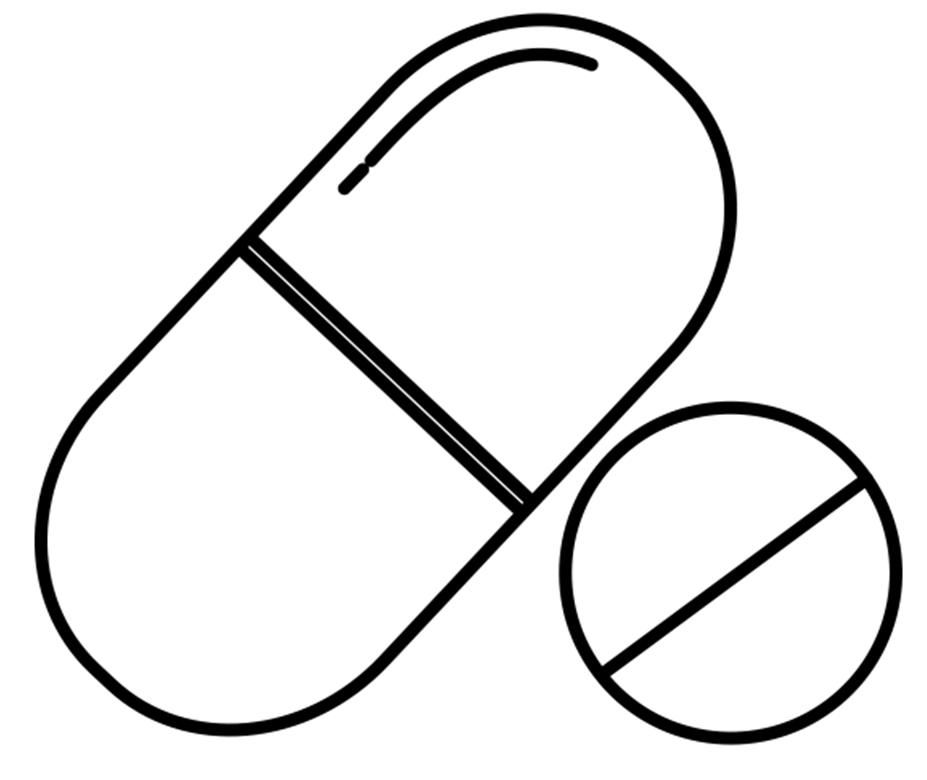 A Bitter Pill
Farmacologische quiz
Uitwerking casus  71
Clozapine je aan via
Overwegingen
3. Aandachtspunten voor in de praktijk (Clozapinepluswerkgroep)
Ook deze quiz ontvangen? 

Meld je aan via:
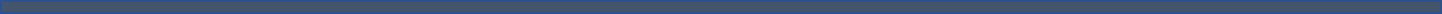 Aangeleverd door: Juul Aarts, ANIOS ziekenhuisfarmacie
Amsterdam UMC
Aanmelden via: bitterpillnvkfb@gmail.com ​
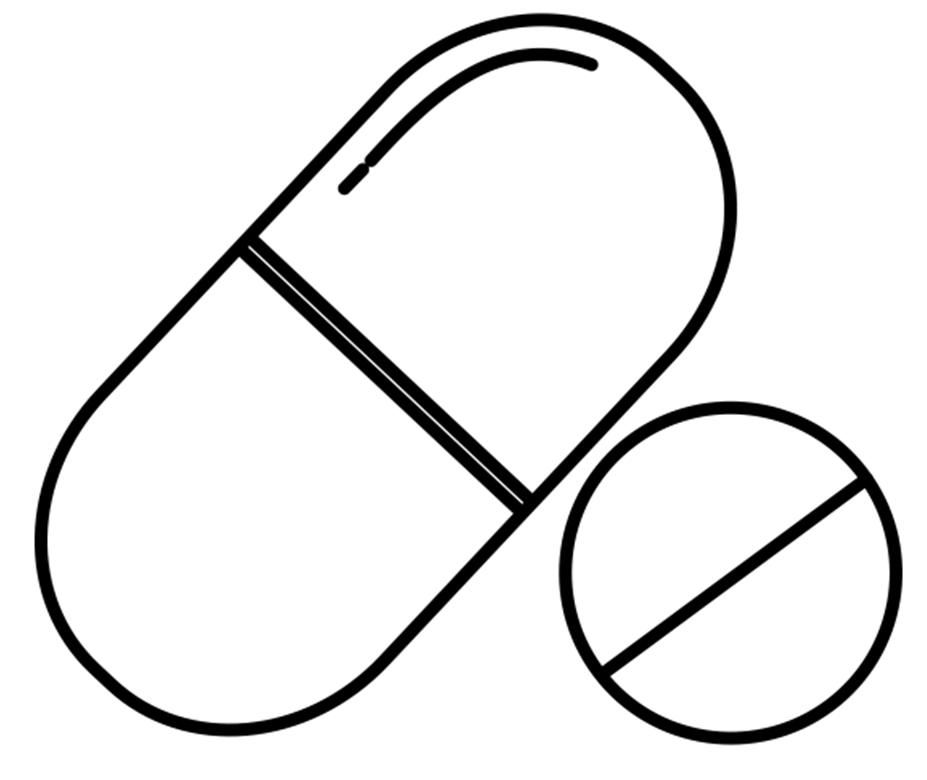 A Bitter Pill
Farmacologische quiz
Uitwerking casus  71 aan via
Leerpunten
Parkinson en delier  medicamenteuze opties beperkt (quetiapine, clozapine).
Aandacht voor patiënten die ingesteld zijn op clozapine en opgenomen worden; risico op ontregeling therapie i.v.m. CYP1A2 metabolisme (roken, comedicatie).
Clozapinepluswerkgroep raadt aan om in de meeste gevallen preventief de dosis te halveren. 
Sedatie is in de praktijk meestal eerste teken van clozapine toxiciteit  monitoren! Ook na dosisverlaging.
Aandacht voor bijwerkingen van clozapine (obstipatie).
Ook deze quiz ontvangen? 

Meld je aan via:
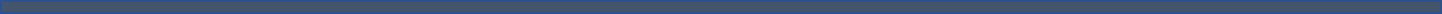 Aangeleverd door: Juul Aarts, ANIOS ziekenhuisfarmacie
Amsterdam UMC
Aanmelden via: bitterpillnvkfb@gmail.com ​